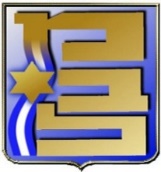 המכללה לביטחון לאומי – מחזור מ"ח
הצגת מבנה שנת הלימודים
יולי 2020
1
עונות הלימוד (1/4)
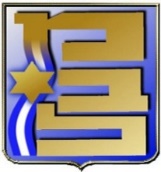 העונה הבינלאומית – קורסים אקדמיים: 
מושגי יסוד בביטחון לאומי, ד"ר דורון נבות ותא"ל איתי ברון – 4 שש"ס
גאו-אסטרטגיה, פרופ' יוסי בן-ארצי והמד"רית – 2 שש"ס
סמינר וסיור לימודי באירופה – 4 שש"ס
2
עונות הלימוד (1/4)
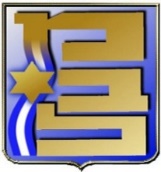 העונה הבינלאומית - נוספים: 
מפגשי רשת
לימודי אנגלית
יום עיון איראן
סיור בטל"ם צוותי
סיור משרד החוץ
3
עונות הלימוד (2/4)
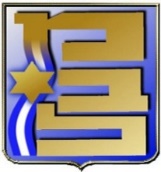 העונה הישראלית – קורסים אקדמיים:
התפתחות המחשבה האסטרטגית, ד"ר דימה אדמסקי – 3 שש"ס
מדינאות ודיפלומטיה, ד"ר עמנואל נבון – 2 שש"ס
גישות ואסכולות, ד"ר דורון נבות – 2 שש"ס
פוליטיקה וחברה, ד"ר אביעד רובין / משפט ציבורי, ד"ר אמנון ריכמן – 4 שש"ס
חברה ישראלית, ד"ר נרי הורוביץ / אנרגיה, ד"ר XXX – 2 שש"ס
מיומנויות: מו"מ / רטוריקה והעברת מסרים / עמידה מול מצלמה ועבודה מול תקשורת – 2 שש"ס
גיאוגרפיה וסיורי בטל"ם – 4 שש"ס
4
עונות הלימוד (2/4)
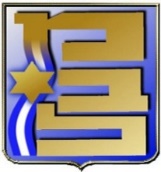 העונה הישראלית - נוספים:
"אבות האומה", פרופ' יוסי בן-ארצי
חשיבה אסטרטגית (גישת העיצוב, תרגילונים, התנסויות)
כנס המכללות
סיורים בעונה: צפון (3), דרום (2), יו"ש (2), ירושלים ובקעה (2)
סימולציה מדינית ביטחונית
5
עונות הלימוד (3/4)
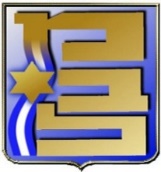 עונת ההתמחות – קורסים אקדמיים: 
העולם הדיגיטלי – 2 שש"ס
סמינר בחירה – 2 שש"ס:
סייבר – ד"ר אביתר מתניה
כלכלה – פרופ' עומר מואב
תקשורת – מר אופיר רייכמן
סמינר מזרח– 4 שש"ס
6
עונות הלימוד (3/4)
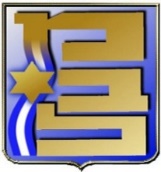 עונת ההתמחות - נוספים: 
יום עיון סייבר
יום עיון דין בינלאומי
יום עיון שחיתות שלטונית
סיורים ביטחוניים: משטרה, שירות, נציבות ואמ"ן
7
עונות הלימוד (4/4)
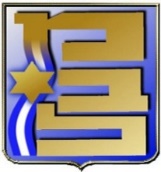 עונה אינטגרטיבית – קורסים אקדמיים: 
סמינר מורחב וסיור ארה"ב, ד"ר ישראל ויסמל מנור – 4 שש"ס
נוספים:
סיור אילת וערבה
סיור תשתיות
סיור "יפית"
הצגת פרויקט גמר
סיכום שנת הלימודים
8